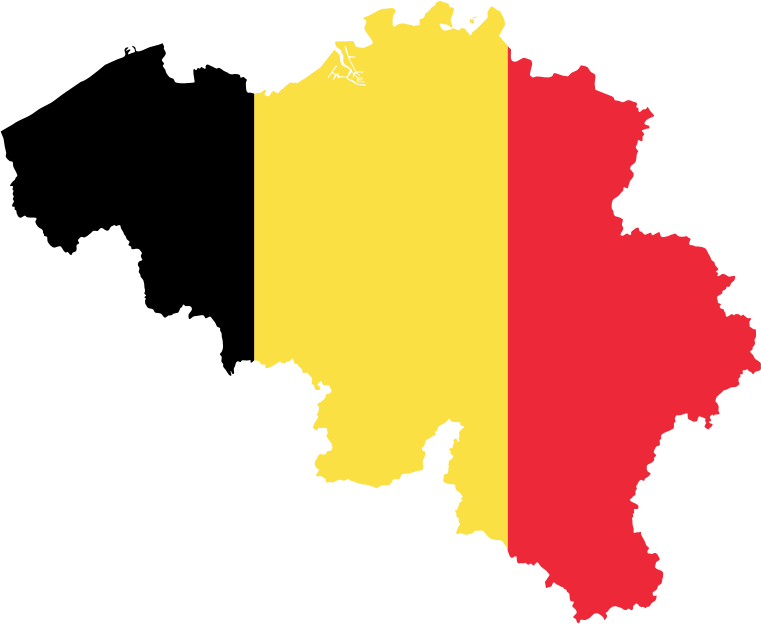 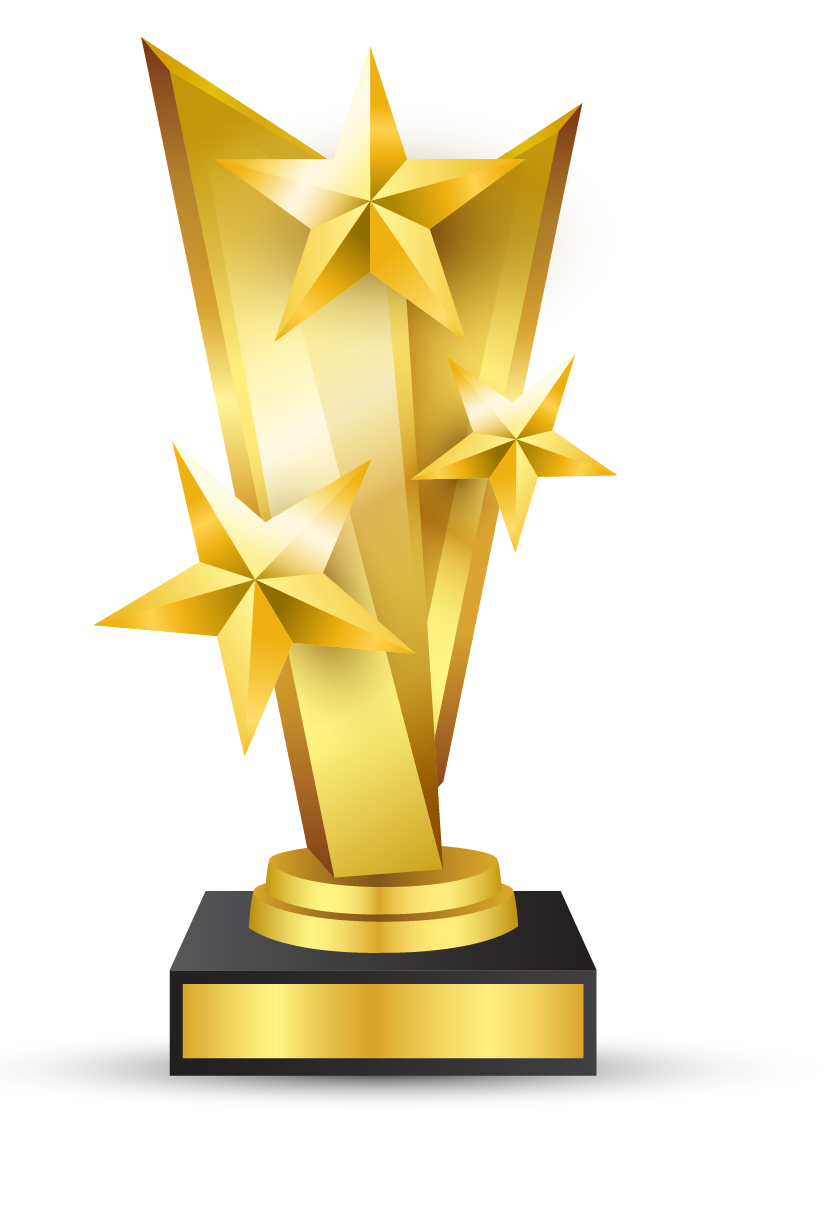 Congratulations to Heath Park
Football Euro Winners
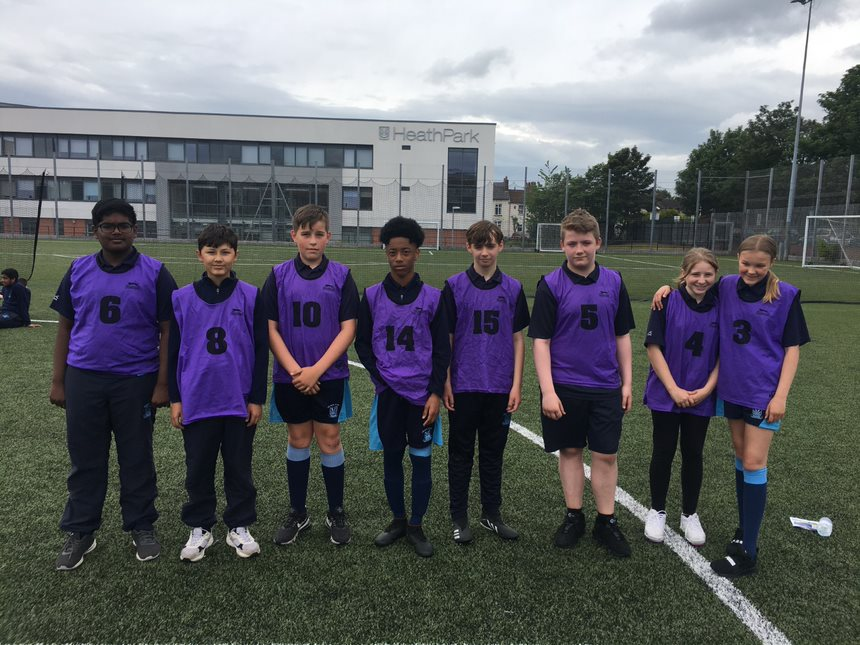 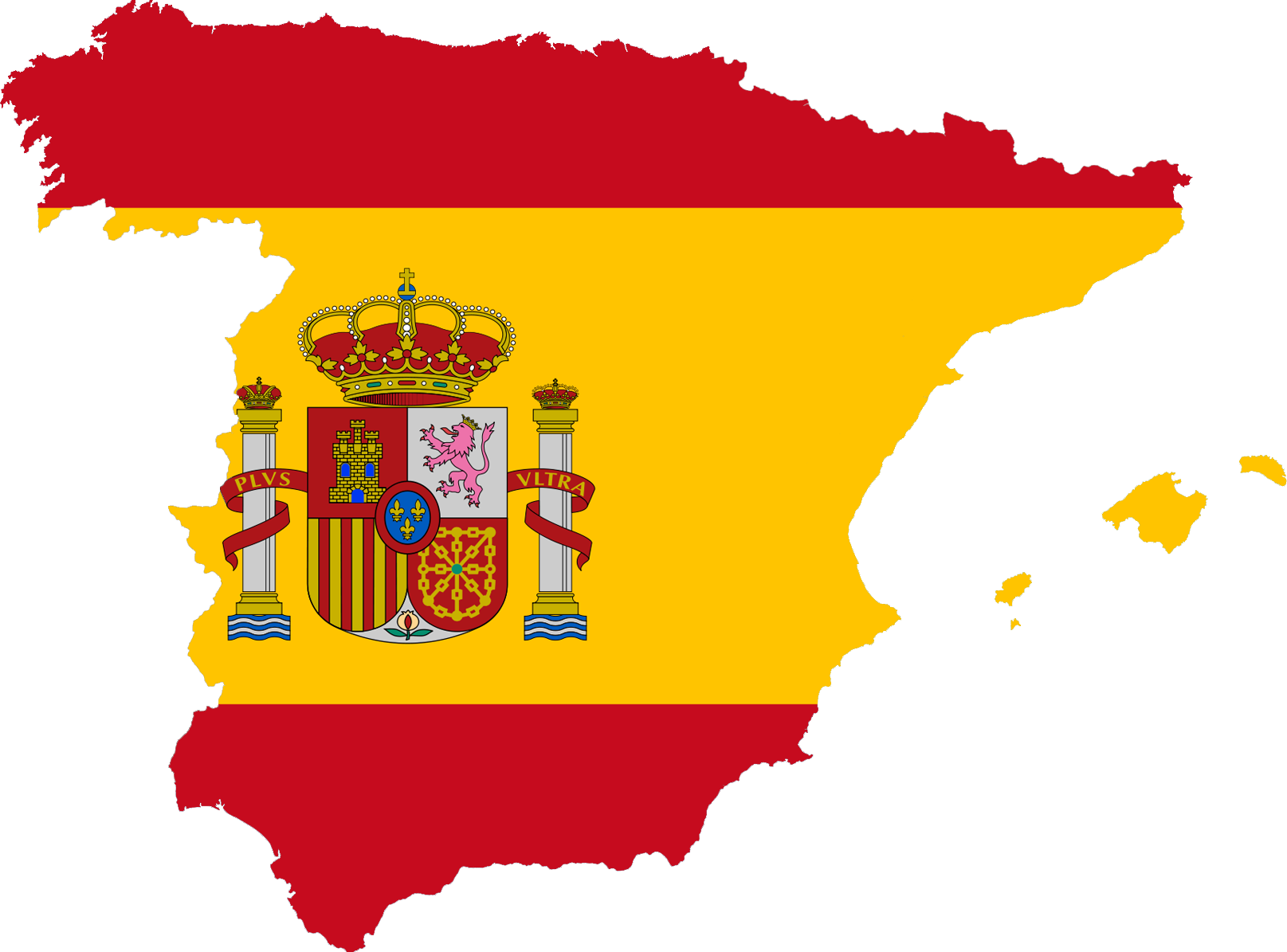 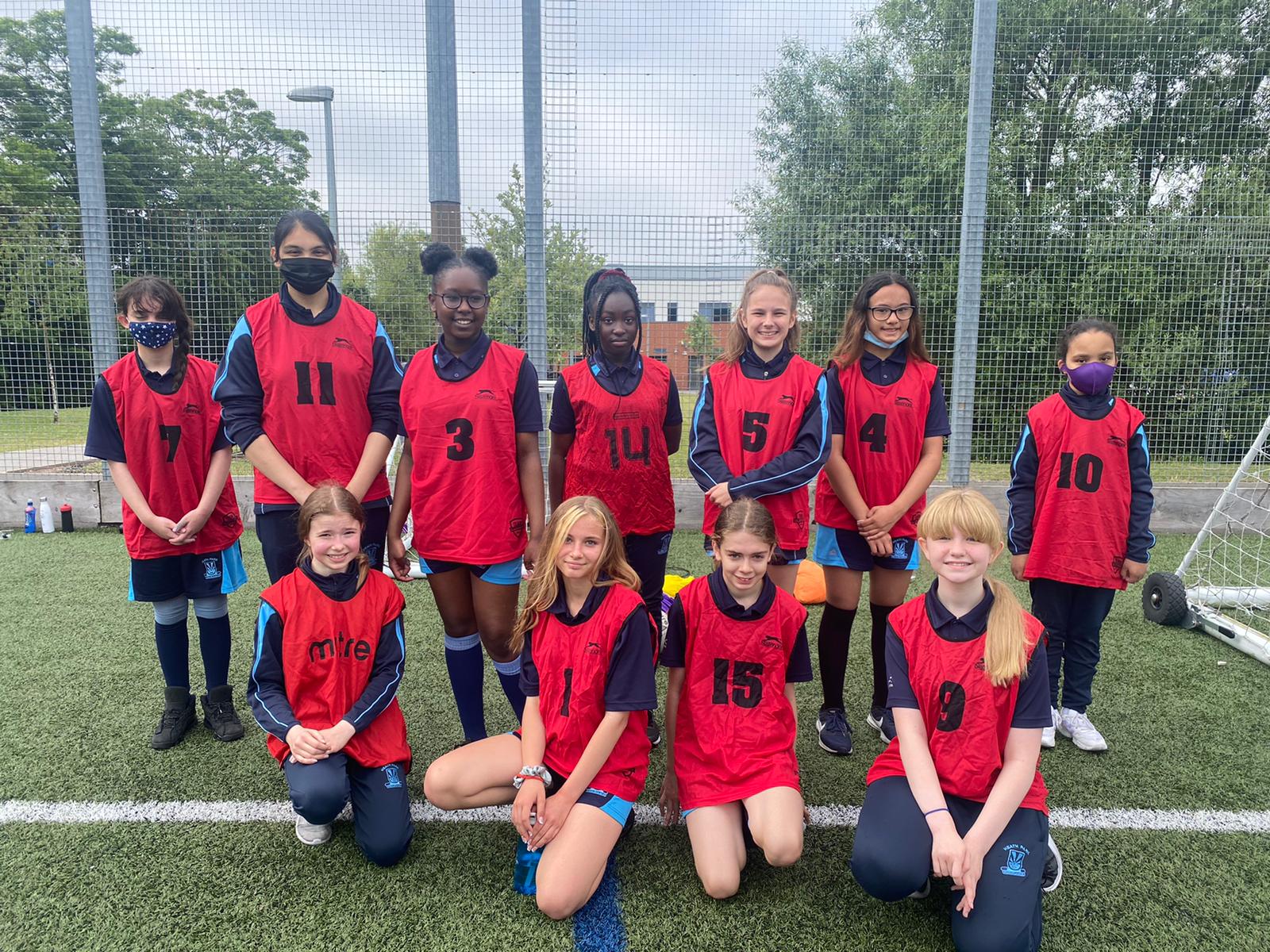 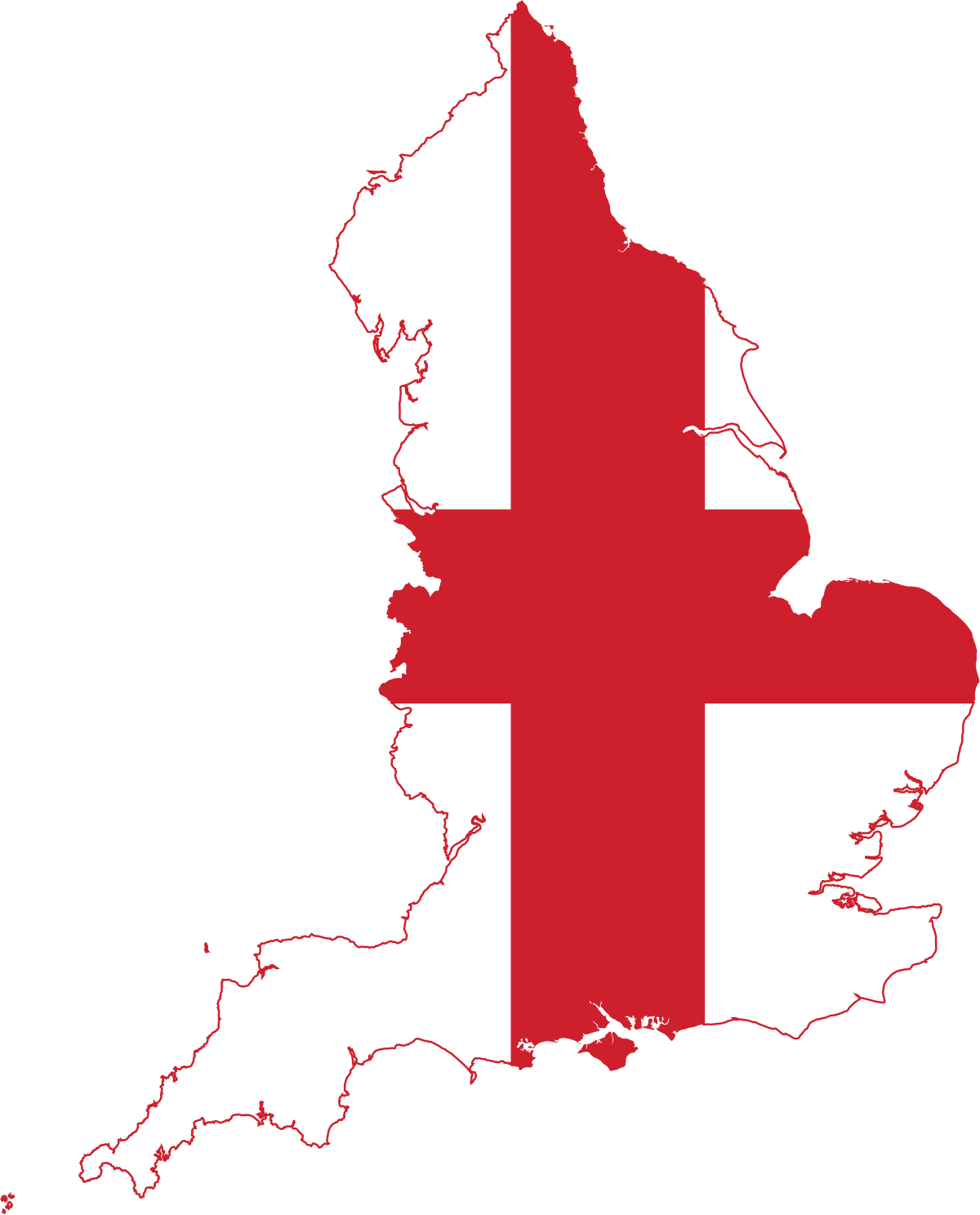 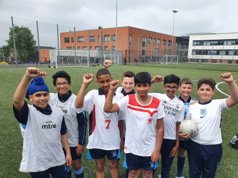 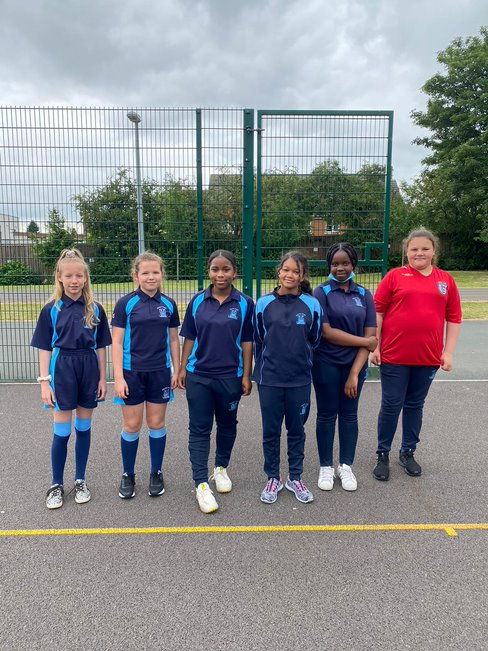 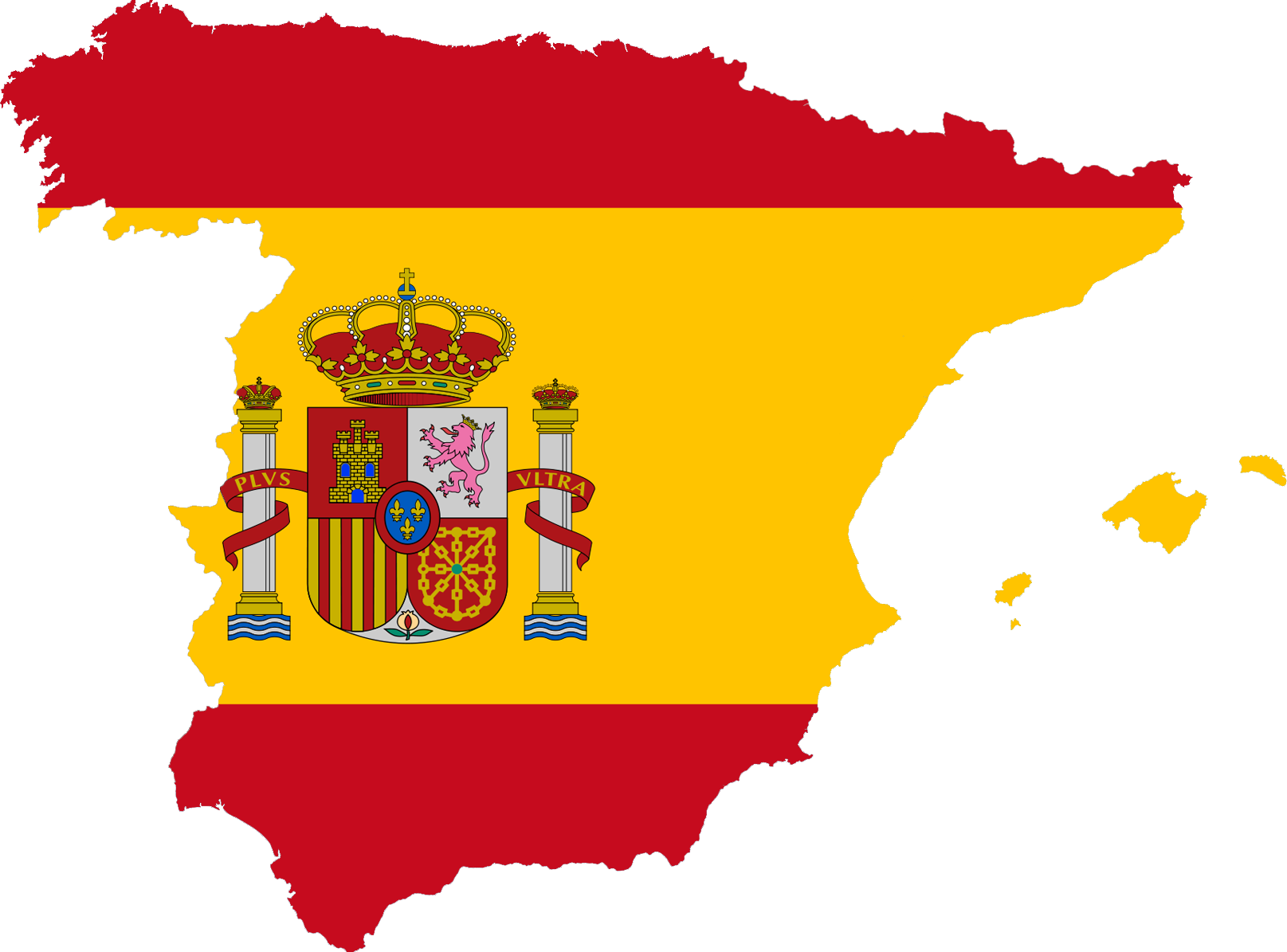 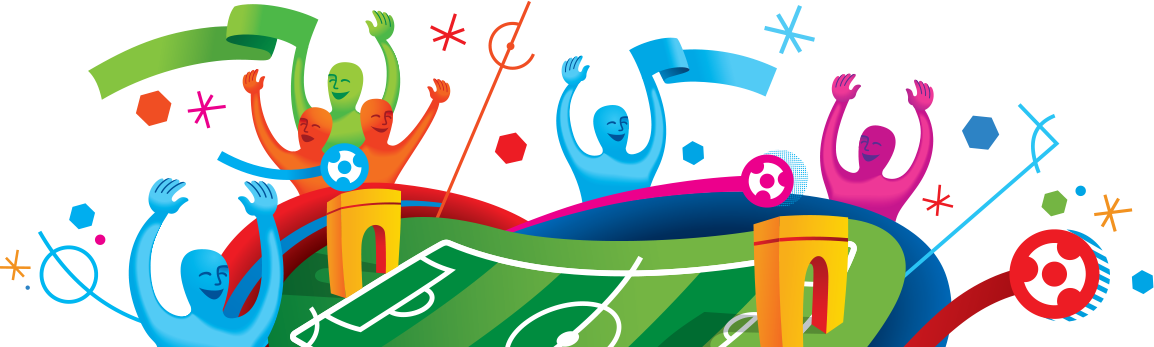 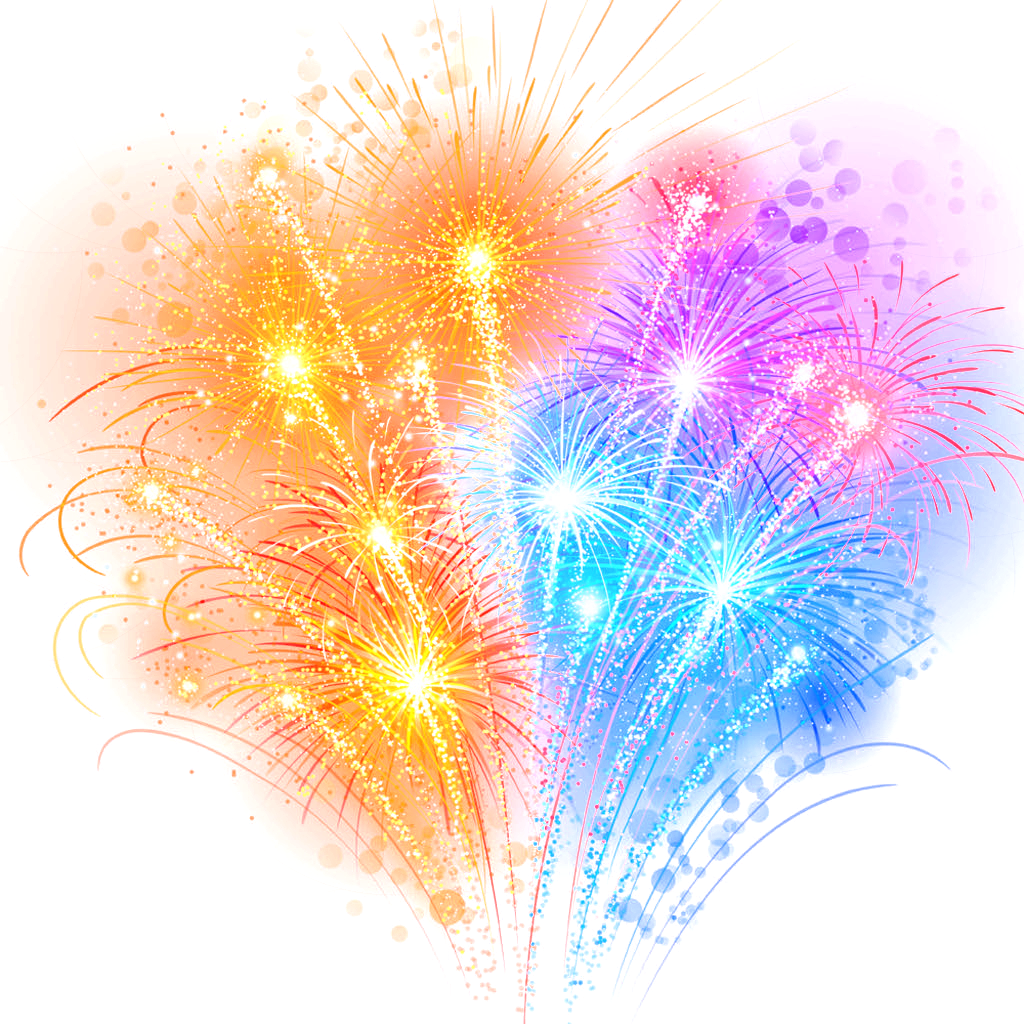 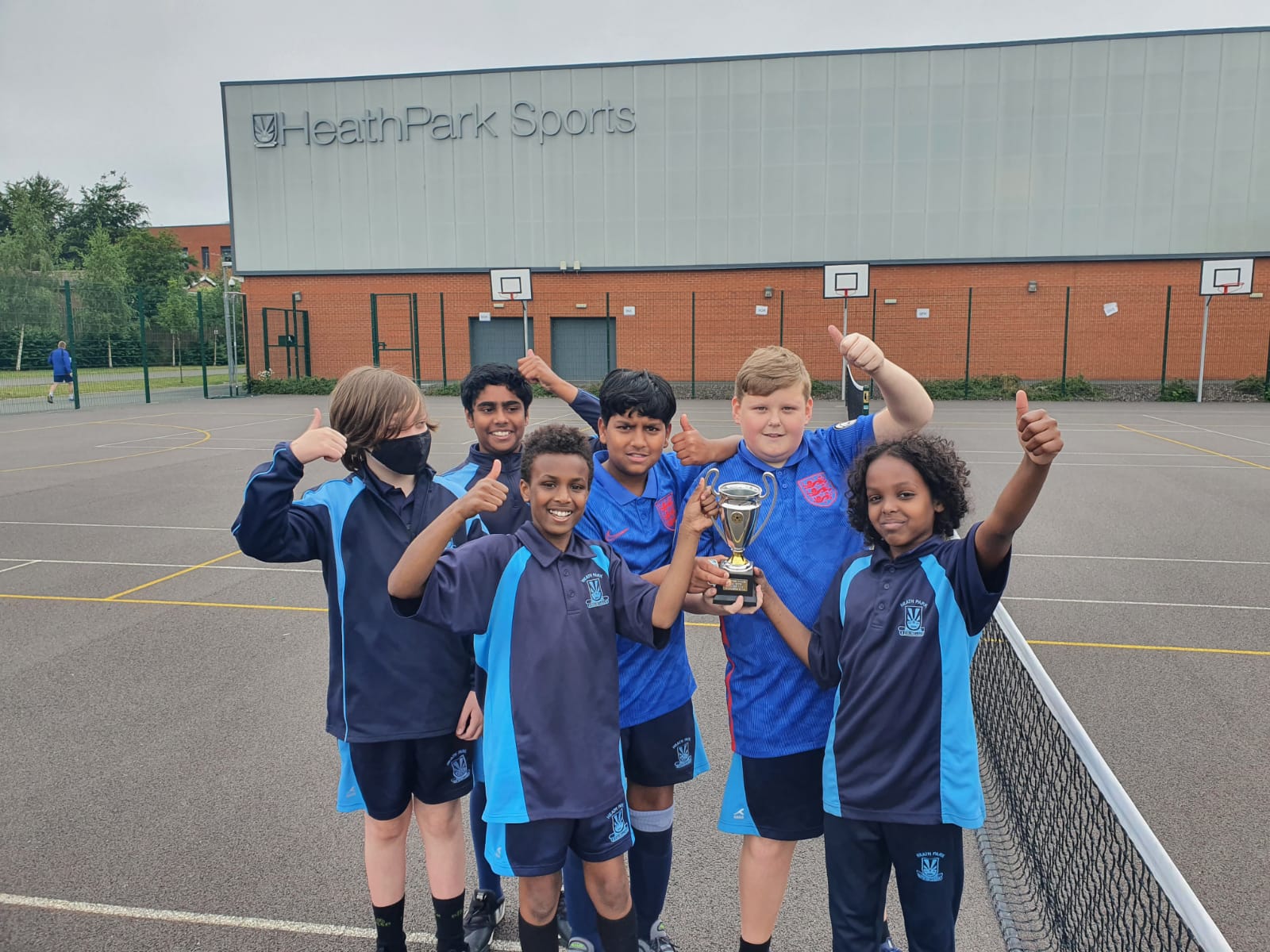 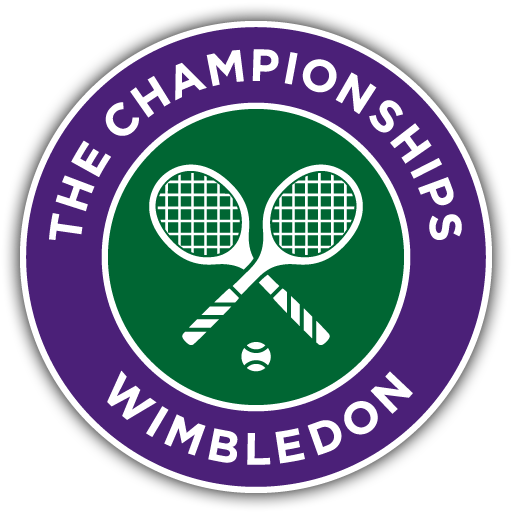 Congratulations to our Heath Park
Tennis Euro Winners
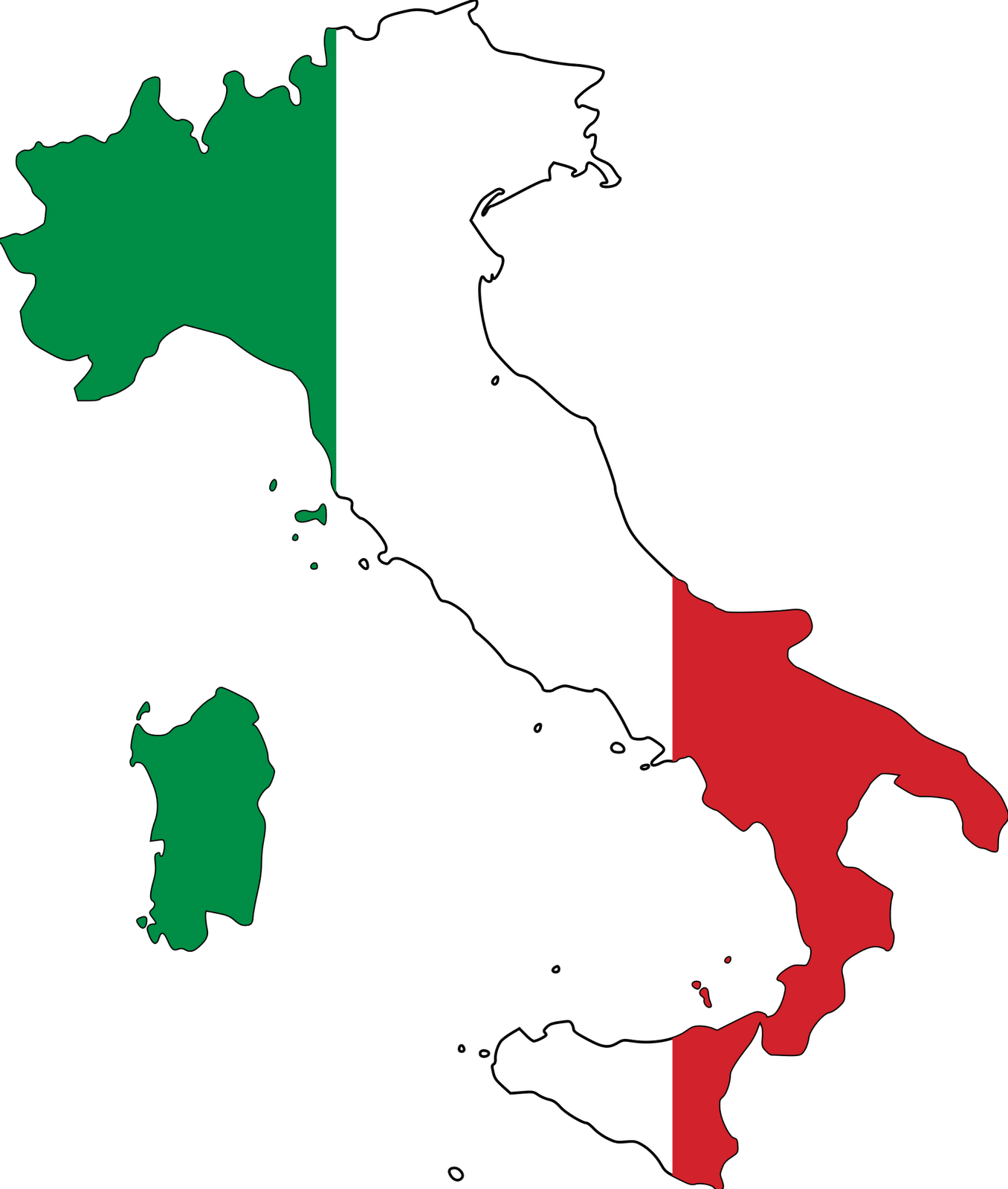 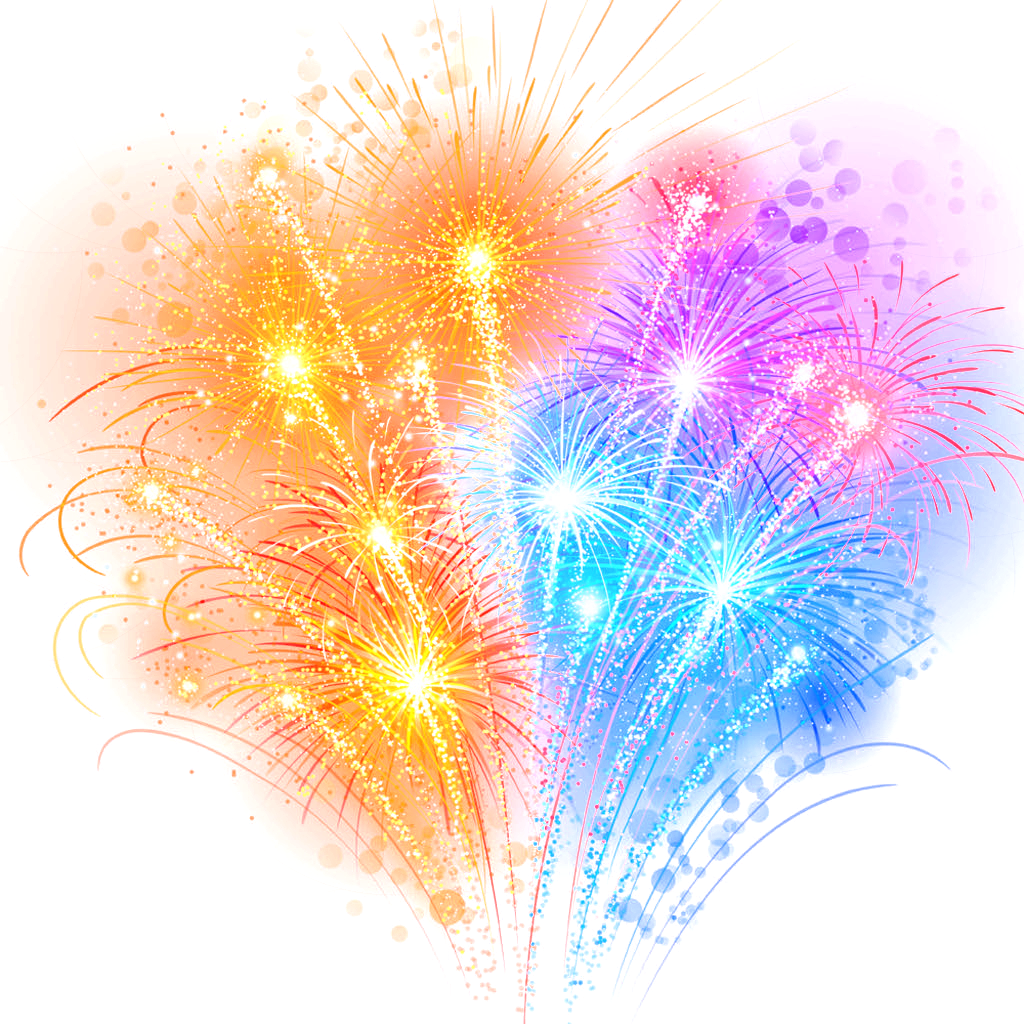 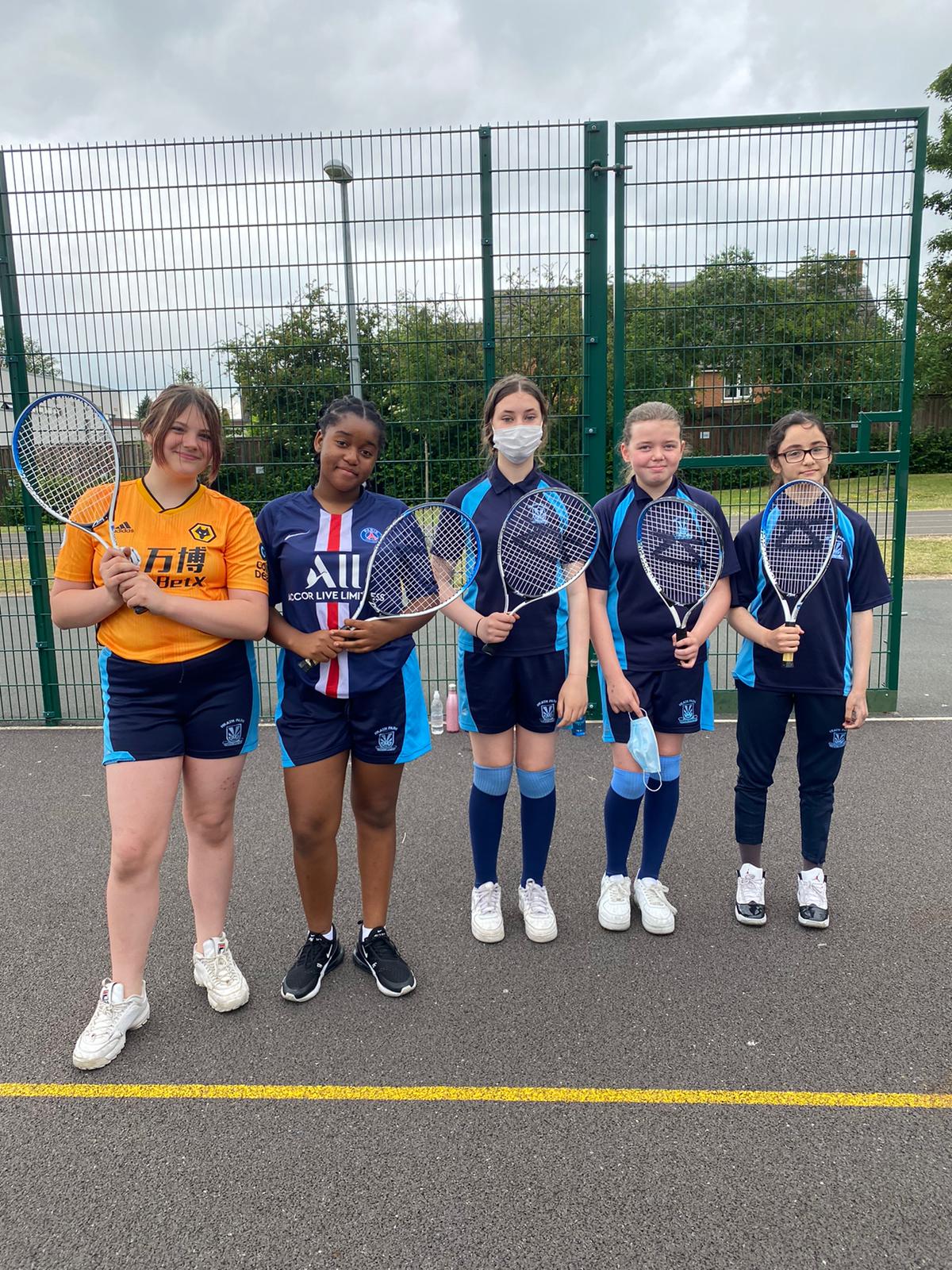 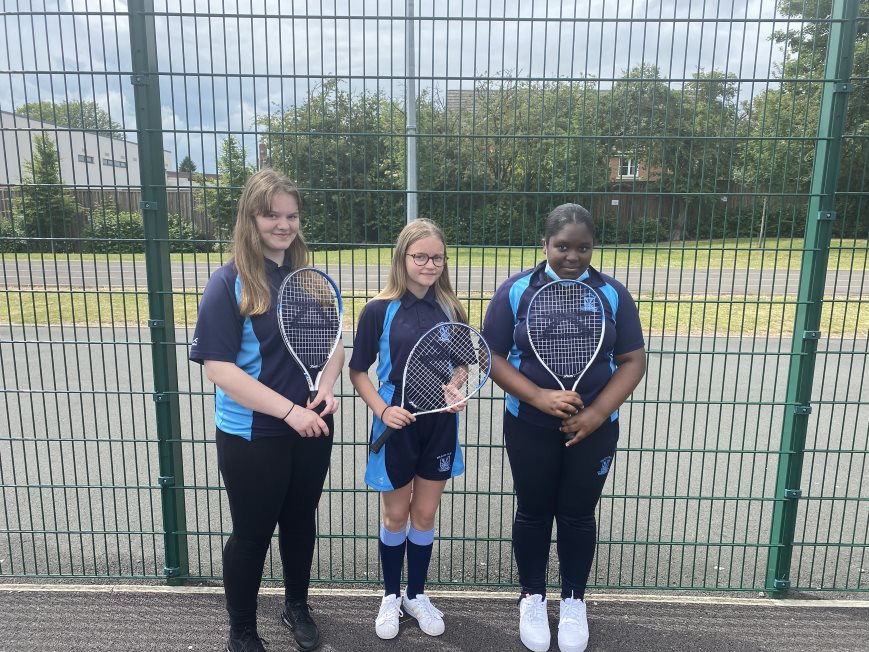 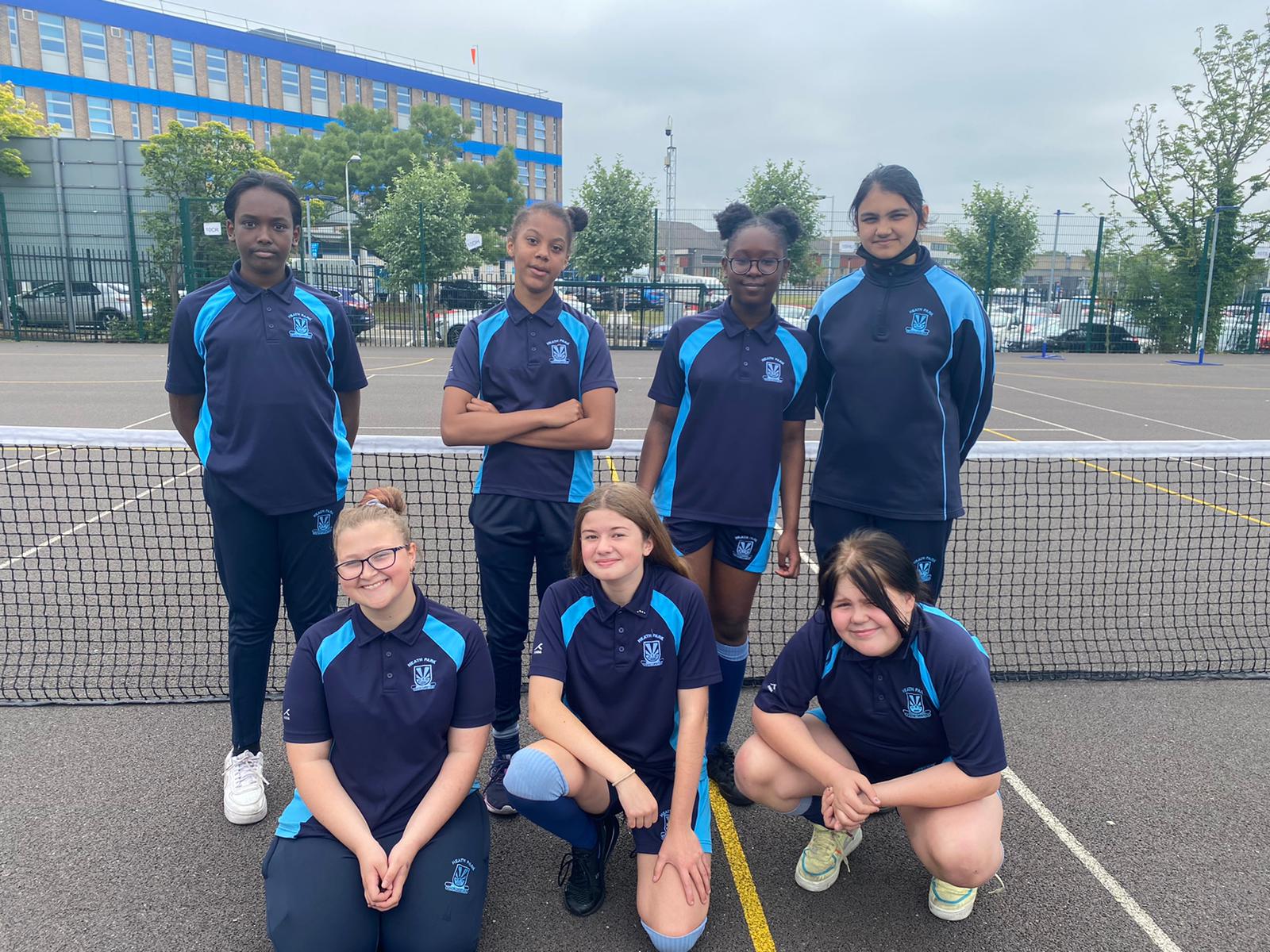 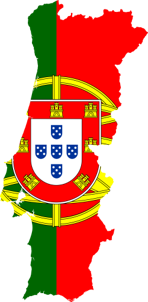 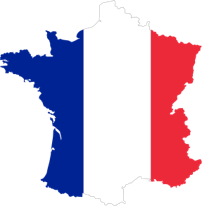 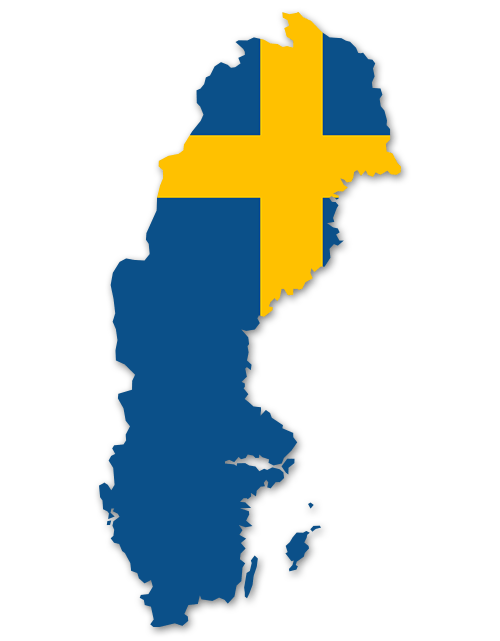 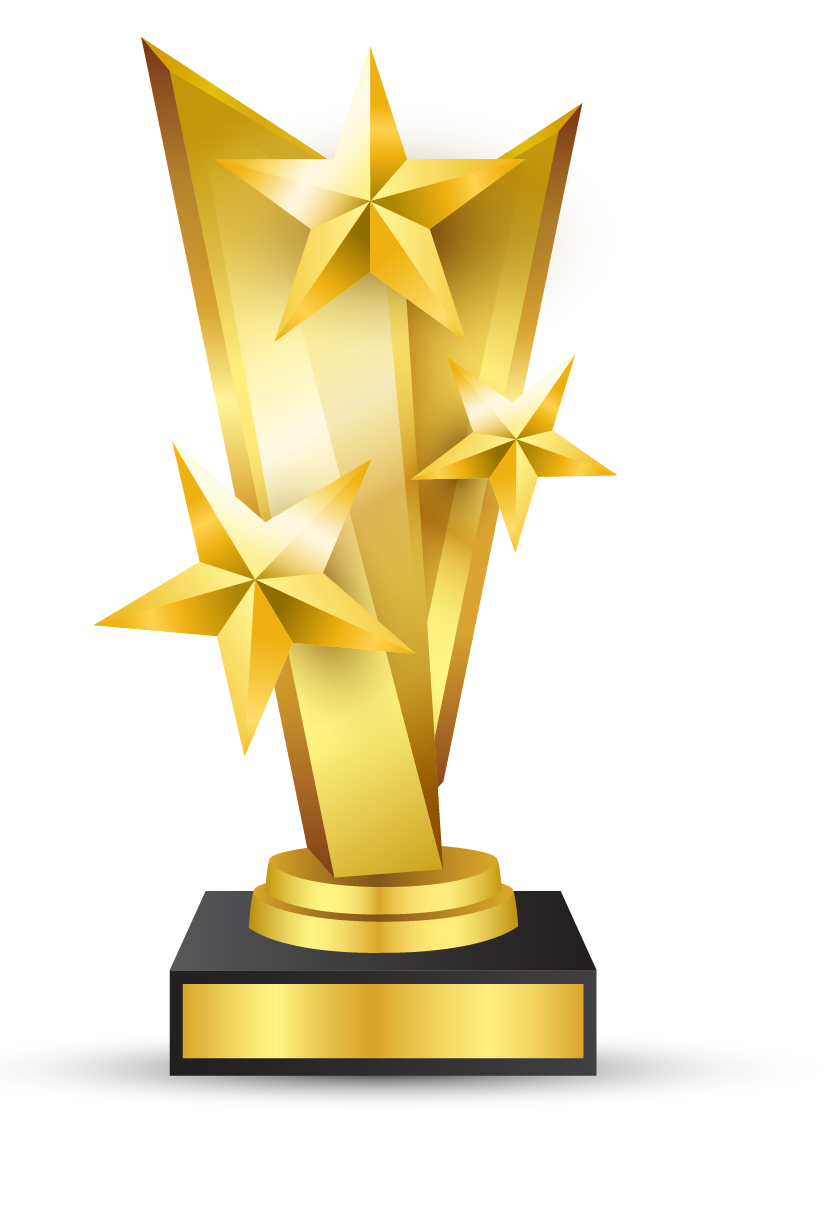